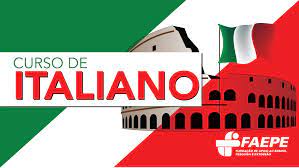 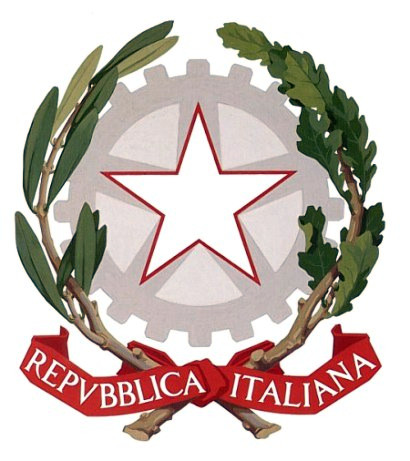 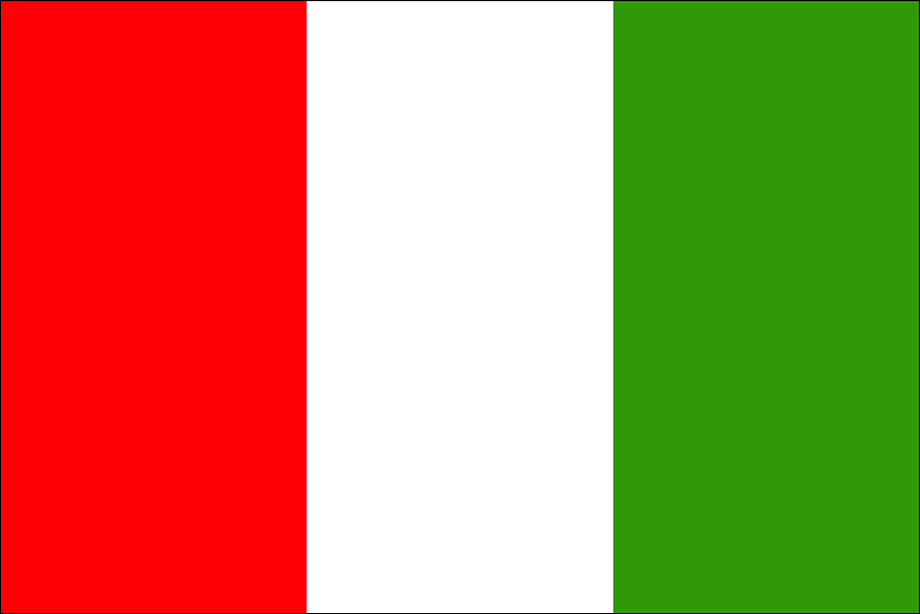 L’ITALIANO ALL”UNIVERSITÀ
Corso di Conversazione
MODULE DUE
I MESI DELL’ANNO
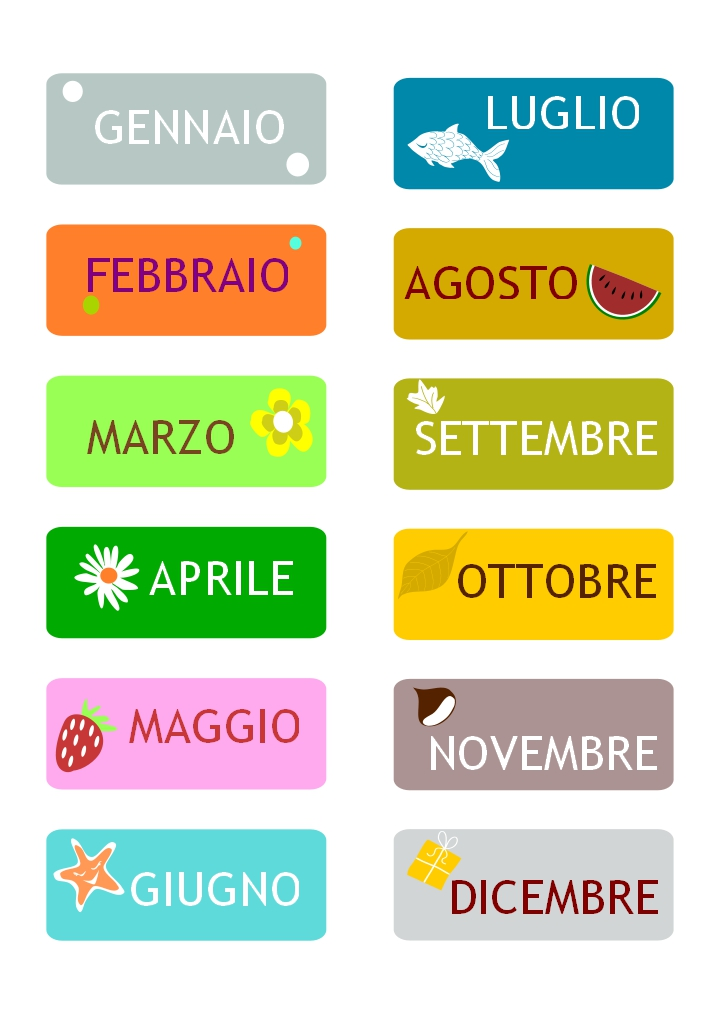 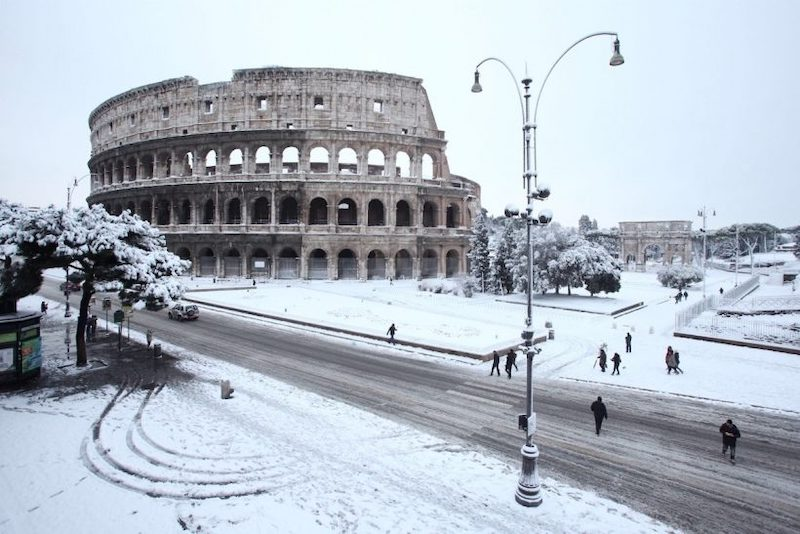 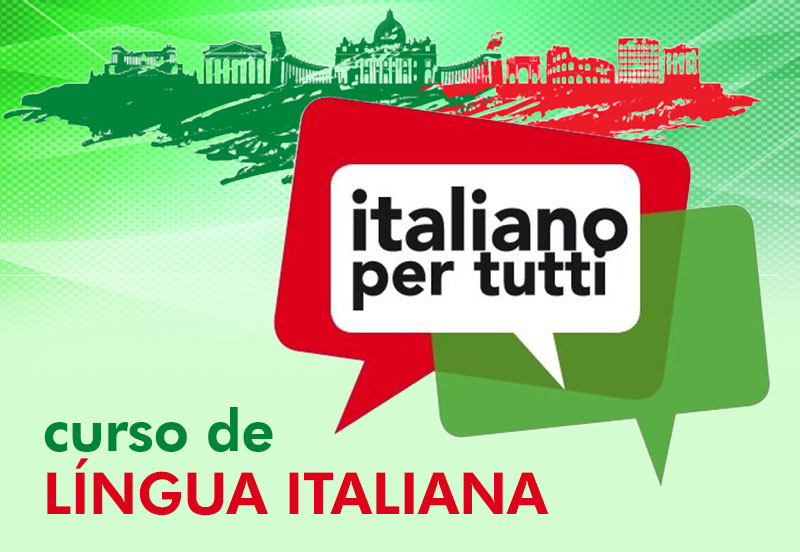 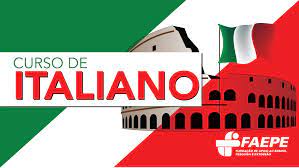 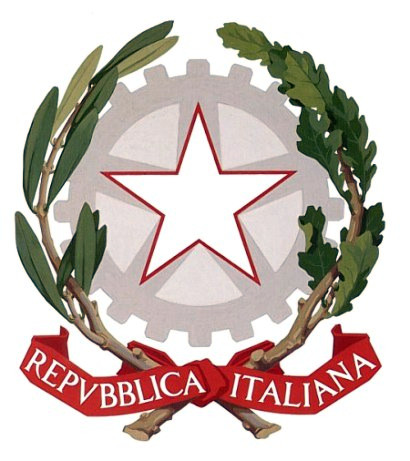 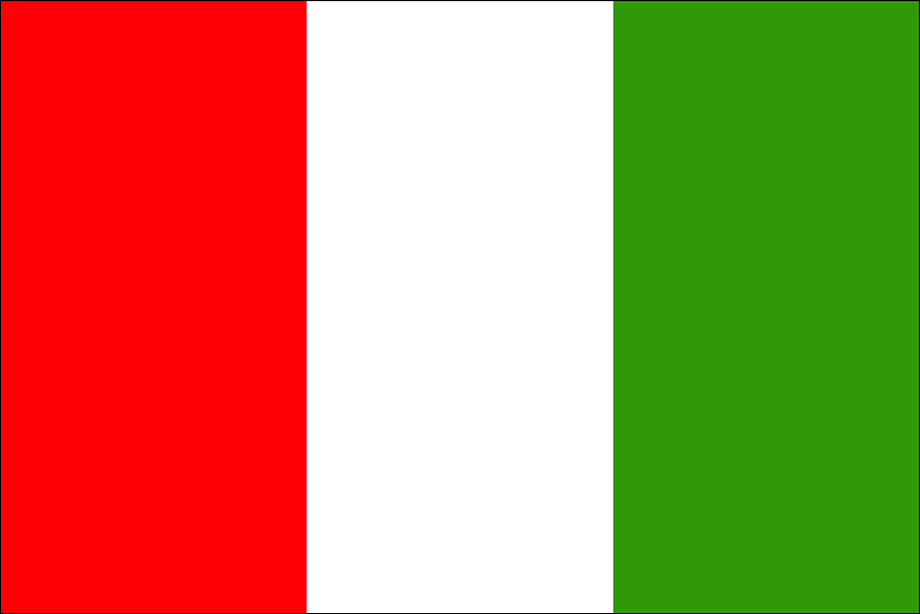 L’ITALIANO ALL”UNIVERSITÀ
Corso di Conversazione
MODULE DUE
I MESI DELL’ANNO
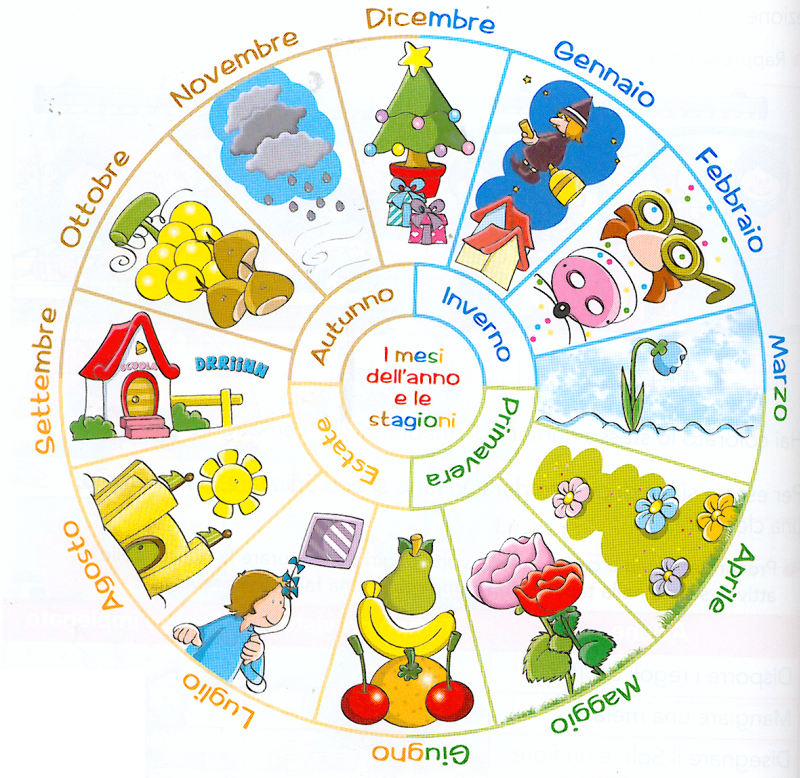 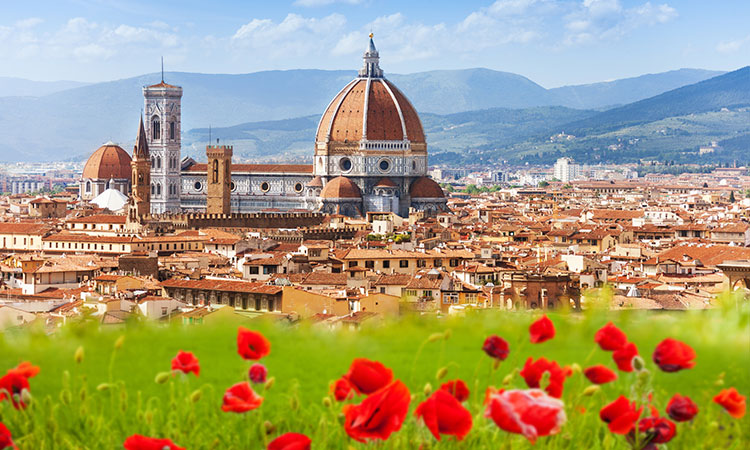 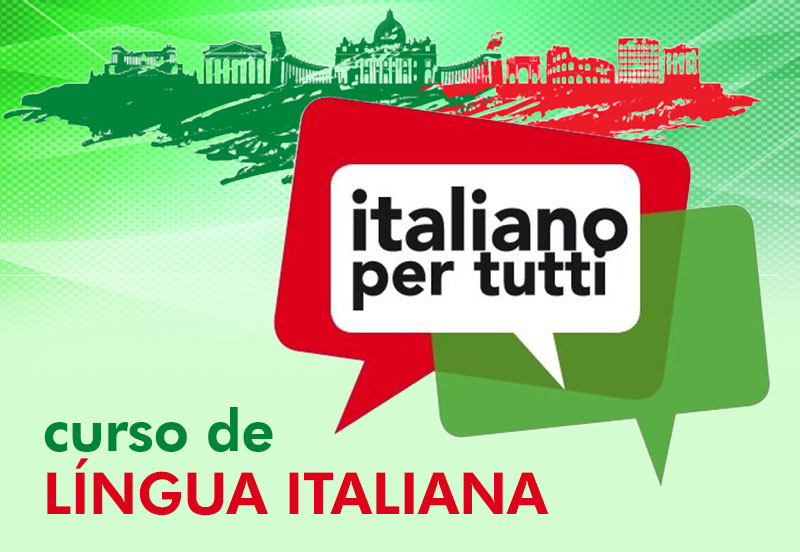 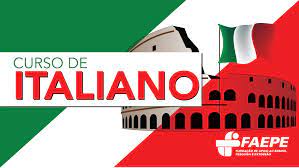 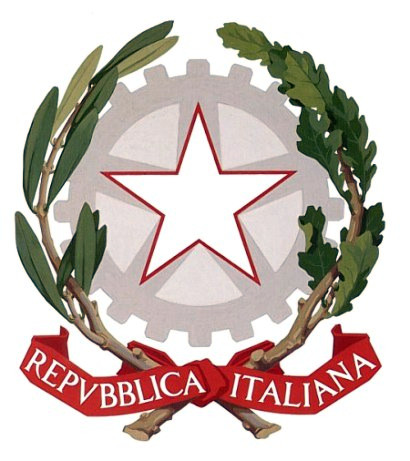 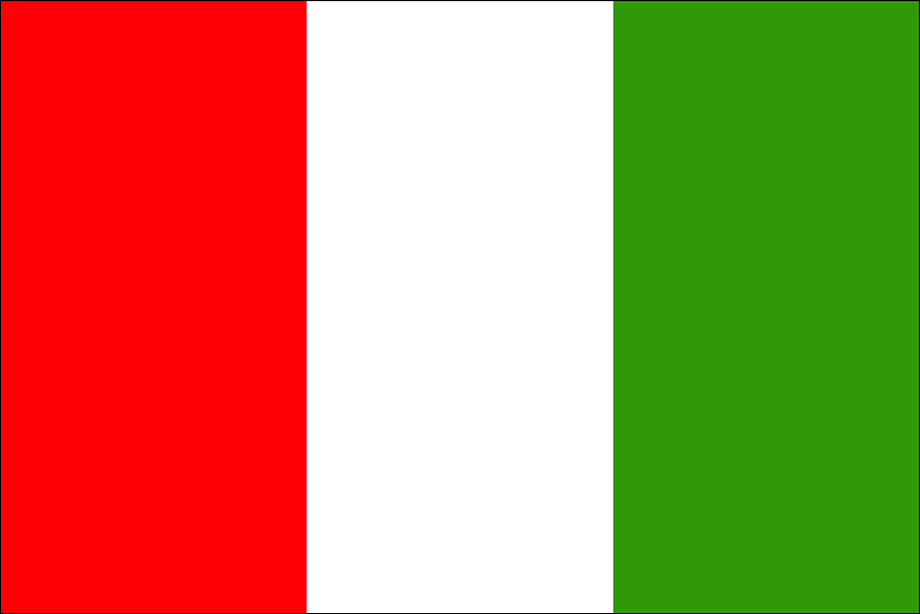 L’ITALIANO ALL”UNIVERSITÀ
Corso di Conversazione
MODULE DUE
I MESI DELL’ANNO
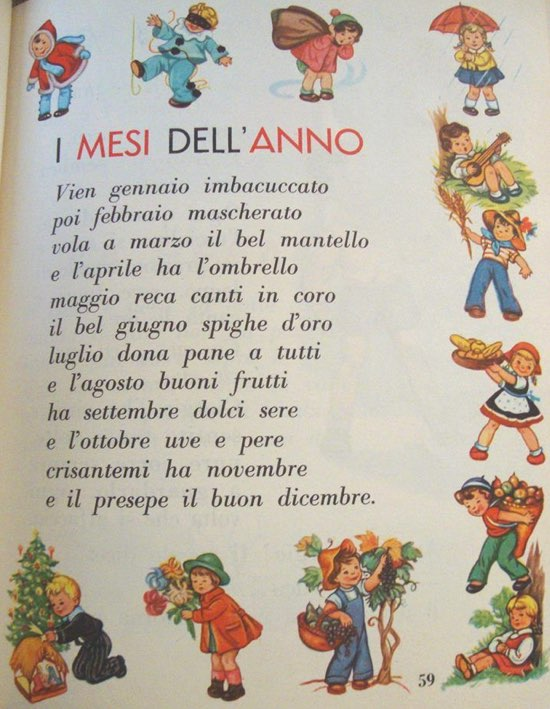 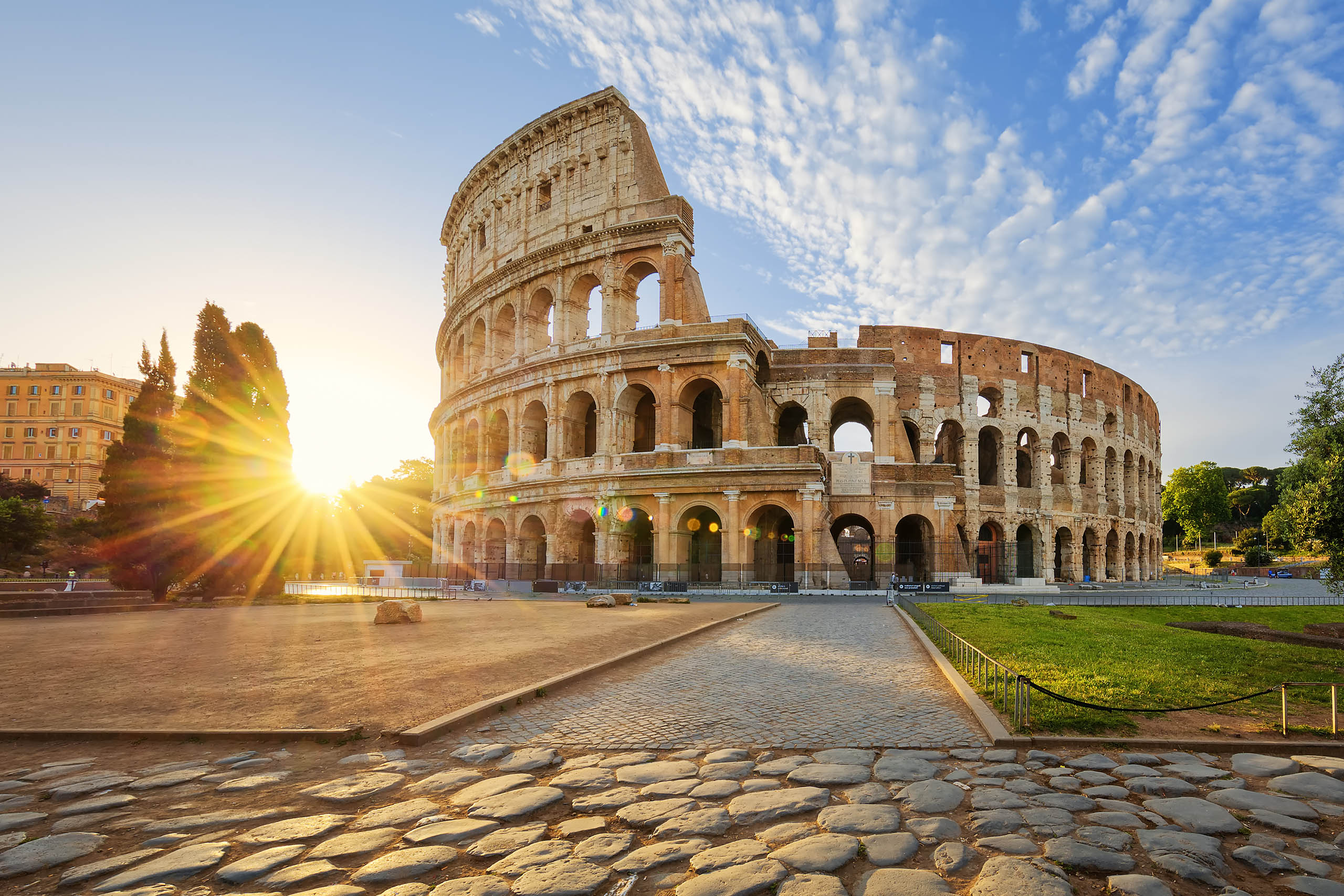 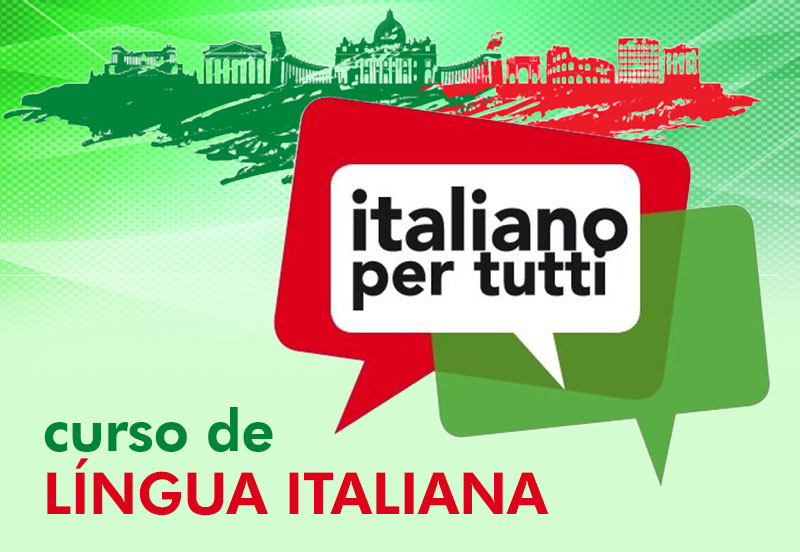